Stabiele expressie en secretie van solubel humaan CD40 ligand (CD154) in een eukaryote cellijn
Glenn Logie


Wim Maes
Laboratorium voor Trombose-Onderzoek, 
IRF Life Sciences 
Kulak Kortrijk
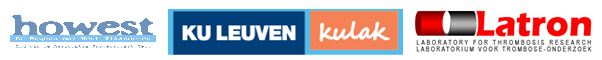 Overzicht
Inleiding
Experimenteel
Resultaten en discussie
Besluit
2
Inleiding
Stabiele sCD40L cellijn ->
Geïmortaliseerde humane B cellen in cultuur houden ->
Antilichaam generatie
3
Inleiding
Antilichamen in diagnostiek en geneeskunde
Muis Al -> chimere Al -> gehumaniseerde Al-> humane Al
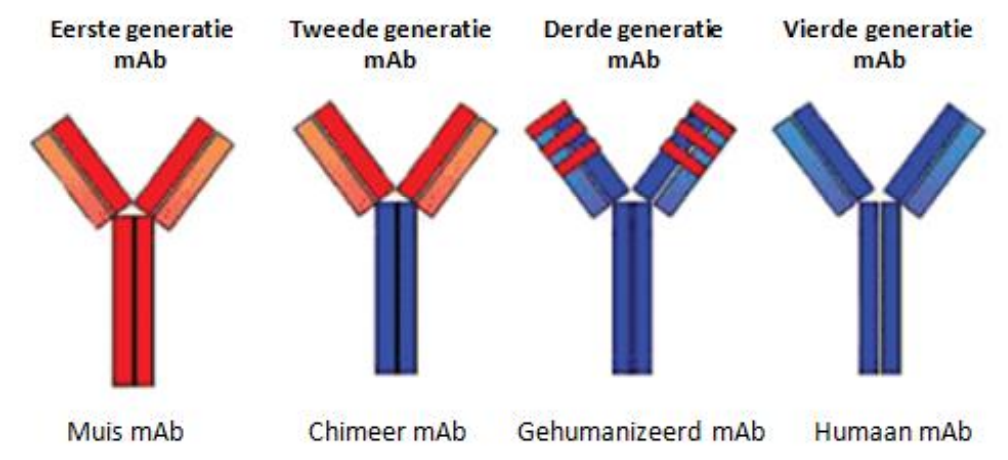 4
Inleiding
Generatie van volledig humane antilichamen
Faag display
Transgene muizen
Gehumanizeerde muizen
Immortalisatie van naïeve B cel bibliotheken
Immortalisatie van primaire B cellen uit patiënten
5
Inleiding
Doelstelling
Immortalisatie van primaire B cellen uit patiënten via infectie met EBV
Additionele signalen nodig waaronder CD40 triggering via CD40L
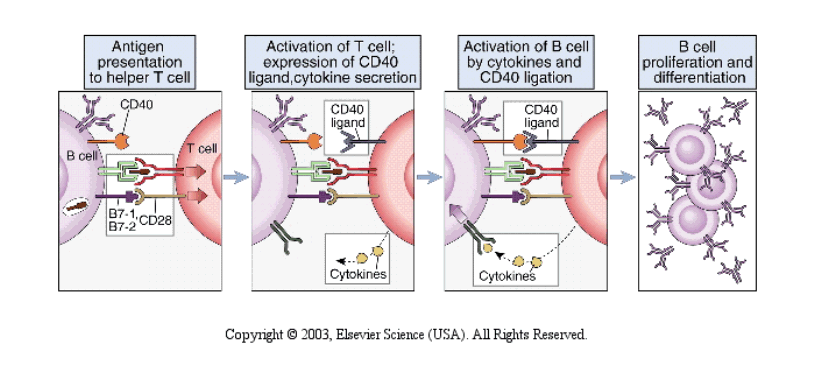 6
Doelstelling
Membraangebonden
2 populaties: B cellen + HEK cellen
-> cocultuur

Solubel
1 populatie: B cellen
7
Inleiding
Overzicht
Inleiding
Experimenteel
Klonering
Transfectie
Evaluatie van sCD40L expressie
Resultaten en discussie
Besluit
8
Klonering
Amplificatie insert: (IgK)sCD40L
Digestie van de pcDNA6.1(+) vector
Kwaliteitscontrole 
Opzuivering DNA uit gel
9
Experimenteel
Klonering
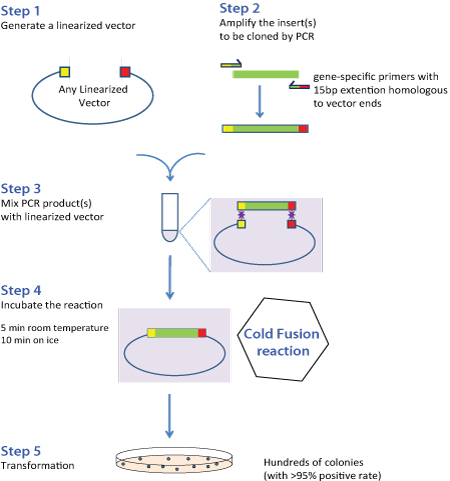 In-Fusion klonering
15 bp overhang
Homologe 
	recombinatie
10
Experimenteel
Klonering
Transformatie in competente E. coli cellen
Kwaliteitscontrole (vector-insert PCR)
Plasmideopzuivering
Sequenering
11
Experimenteel
Transfectie
HEK cellen

Liposomen

Blasticidine selectie
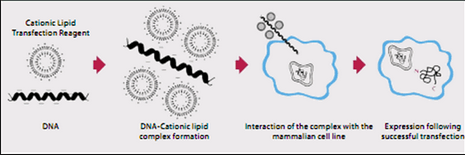 12
Experimenteel
Kwantificatie sCD40L: ELISA
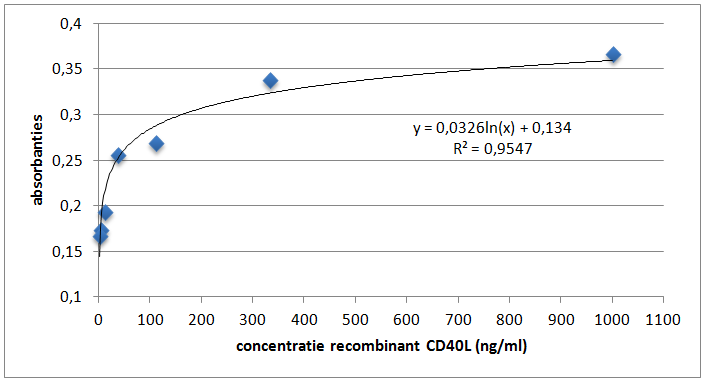 13
Experimenteel
Kwantificatie sCD40L: Western blot
Cel lyse
SDS-PAGE
Western blot
14
Experimenteel
Overzicht
Inleiding
Experimenteel
Resultaten en discussie
Besluit
15
Klonering
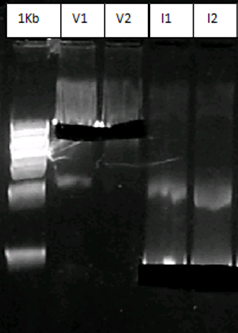 Vector en insert
	op gel


Vector-insert 
	kolonie PCR
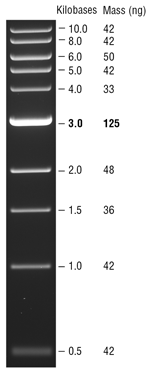 5144 bp
(603) 500 bp
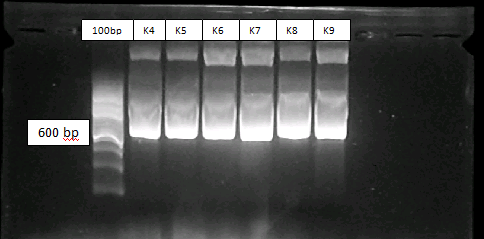 (603) 500 bp
16
Resultaten en discussie
Plasmideopzuivering
Construct: pcDNA_IgKsCD40L
Kolonies met de hoogste concentratie en ratio worden aangewend voor de transfectie (6, 7, 9)
17
Resultaten en discussie
Sequenering
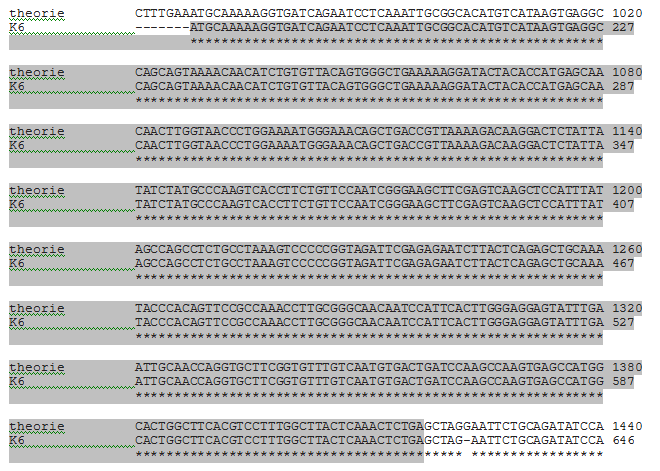 Construct: pcDNA_IgKsCD40L
100% match
18
Resultaten en discussie
Transfectie 1 t.e.m. 3
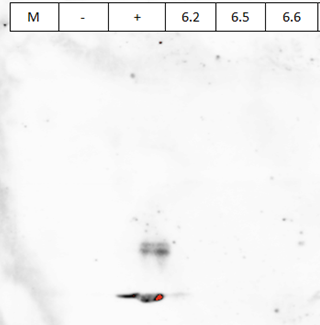 16 KDA: sCD40L
30 KDA: sCD40L dimeer
30 KDA
16 KDA
19
Resultaten en discussie
Blasticidine gevoeligheidsbepaling
1X: 8µg/ml (normale concentratie)

2X: 16 µg/ml

5X: 40 µg/ml

10X: 80 µg/ml
20
Resultaten en discussie
Transfectie 4
Blasticidine gevoelige cryostock

Construct: IgKsCD40L

Enkel getransfecteerde cellen overleven

Secretie van sCD40L
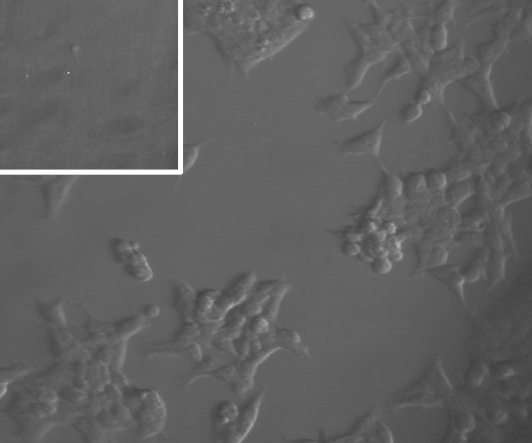 F
T
21
Resultaten en discussie
Transfectie 4
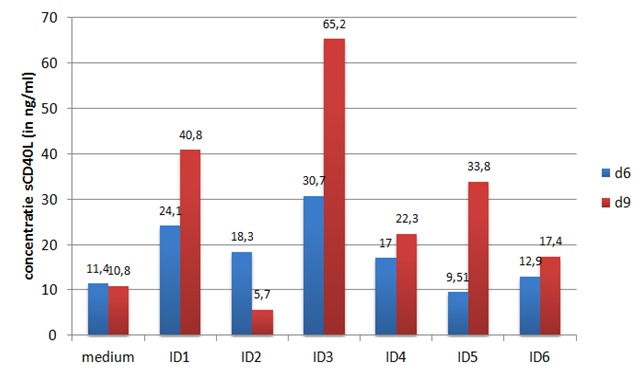 Secretie van sCD40L gemeten op dag 6 en 9 na selectie

Detectielimiet:  16,7 ng/ml
22
Resultaten en discussie
Overzicht
Inleiding
Experimenteel
Resultaten en discussie
Besluit
23
Besluit
Doel: stabiele cellijn creëren die humaan sCD40L secreteert
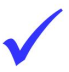 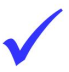 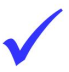 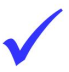 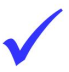 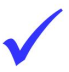 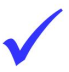 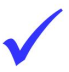 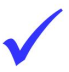 24
Besluit
Toekomst
Bevestiging stabiliteit + subklonering
Validatie van aangemaakt sCD40L cel medium om primaire EBV geïmmortaliseerde B cellen in cultuur te houden
25
Besluit
Stabiele expressie en secretie van solubel humaan CD40 ligand (CD154) in een eukaryote cellijn
Glenn Logie

Wim Maes
Laboratorium voor Trombose-Onderzoek, 
IRF Life Sciences 
Kulak Kortrijk
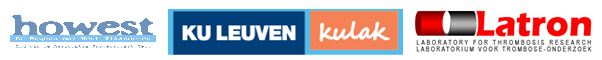